Unit 5 Wild animals
Reading Ⅱ
WWW.PPT818.COM
Note-making 1
100g
her mother’s milk
8 kg
35kg
bamboo
Note-making 2
It’s difficult for pandas to have babies.
Many pandas die when they are very young.
Pandas may not have a place to live or food to eat.
Note-making 2
help pandas have more babies
build more panda reserves
make laws to protect pandas
Show time
Can you say something about Xi Wang?
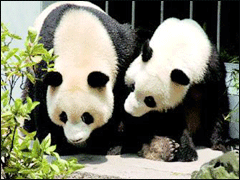 Language points
1. This means “hope”.  
    mean  动词， 意为“是……的意思”
    eg:你的话是什么意思？
          What do your words mean? 
2. When Xi Wang was born, she weighed 100 grams.          
    be born 动词词组，意为“出生” 
    at birth 介词词组，意为“在出生时”
    eg: 她出生在上海。
          She was born in Shanghai.    
          熊猫出生时很小的。
          The baby pandas are very small at birth.
PPT模板：www.1ppt.com/moban/                  PPT素材：www.1ppt.com/sucai/
PPT背景：www.1ppt.com/beijing/                   PPT图表：www.1ppt.com/tubiao/      
PPT下载：www.1ppt.com/xiazai/                     PPT教程： www.1ppt.com/powerpoint/      
资料下载：www.1ppt.com/ziliao/                   范文下载：www.1ppt.com/fanwen/             
试卷下载：www.1ppt.com/shiti/                     教案下载：www.1ppt.com/jiaoan/               
PPT论坛：www.1ppt.cn                                     PPT课件：www.1ppt.com/kejian/ 
语文课件：www.1ppt.com/kejian/yuwen/    数学课件：www.1ppt.com/kejian/shuxue/ 
英语课件：www.1ppt.com/kejian/yingyu/    美术课件：www.1ppt.com/kejian/meishu/ 
科学课件：www.1ppt.com/kejian/kexue/     物理课件：www.1ppt.com/kejian/wuli/ 
化学课件：www.1ppt.com/kejian/huaxue/  生物课件：www.1ppt.com/kejian/shengwu/ 
地理课件：www.1ppt.com/kejian/dili/          历史课件：www.1ppt.com/kejian/lishi/
3. In the beginning, Xi Wang drank her mother’s milk. 
    in the beginning 意为“开始”
    in the beginning =at first
    eg: 开始她很害羞。
          In the beginning she was very shy.
4. Sadly, giant pandas face serious problems. 
    face 动词，意为“面临”，还有“面对，面朝”的意思
   eg: 他的阳台朝南的。
     His balcony faces  south.
5.Giant pandas live mainly on bamboo.
    live on 意为“以食…….为主”
     eg: 我的猫以吃鱼为主。
           My cat lives on fish.
6. The bamboo forests are becoming smaller and 
     smaller.
     smaller and smaller 意为“越来越小”
    比较级+and +比较级  意为“越来越…….”
   eg: 他变得越来越高了。
          He becomes taller and taller.
7. Giant pandas are now in danger.
    in danger    意为“处于危险的境地”
   be in danger =be dangerous
   eg:这位老人身处险境。
         The old man is in danger.
8. We should take action right away.
      take action  意为 “采取措施/行动”
     eg:她会采取行动保护她自己的。
          She will take action to protect herself .
Homework
Make a poster to ask people to  protect the wild animals.